CLOVIS
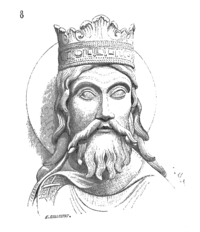 CLOVIS
The birth of Clovis
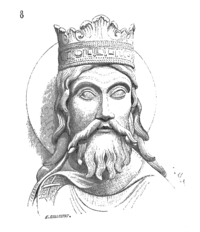 Clovis was born in 466, was batipsed
in 496 and died in Paris on 27 November 511He was King of the Salian Franks.
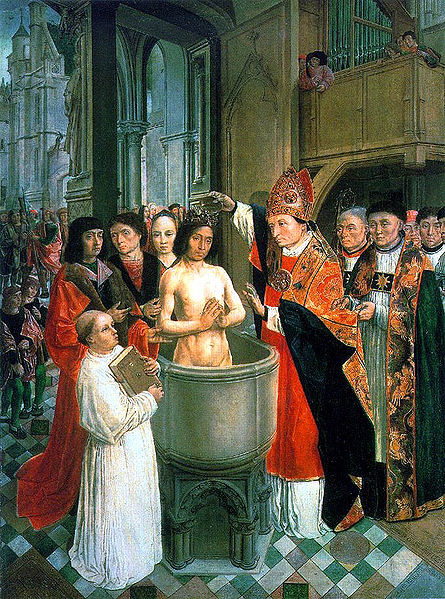 The reign of Clovis
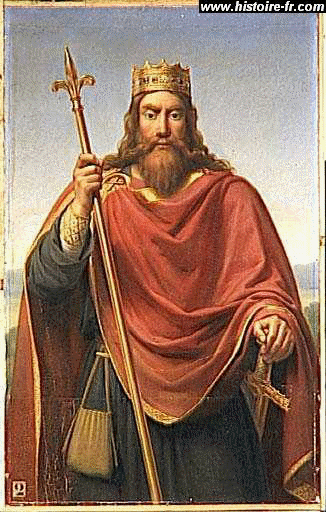 He was king from 481 to 511 .
He made ​​alliances to expand his kingdom :  
the conquest of the kingdom of Syagrius
 with Ripuarians
- with the Romans
Questions
1 – When was Clovis baptized ?2 - When was he king of all the Franks?
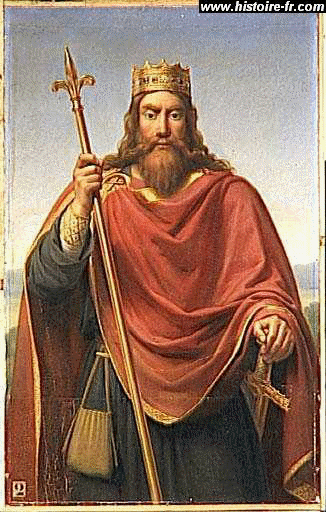 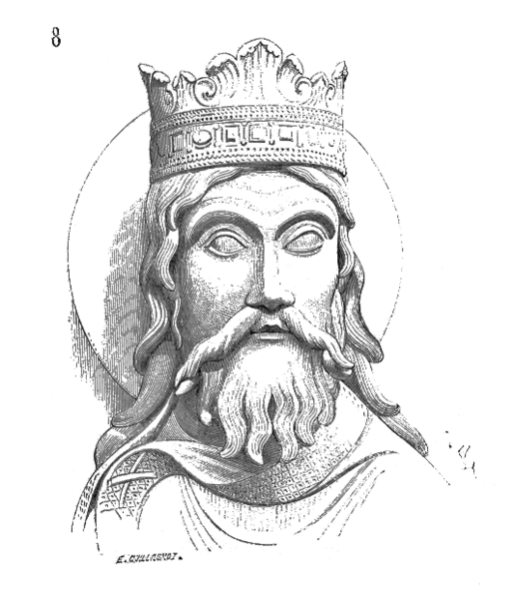 Answer
1 - His baptism was in 496 in Reims
2-He was the king of the Franks from 481 to 511